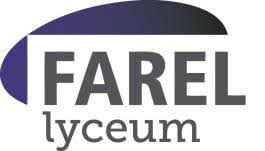 Internationaal uitwisselingsproject
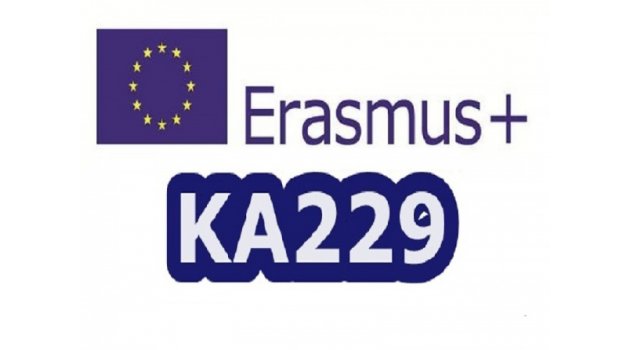 Algemene info
Deelnemende landen
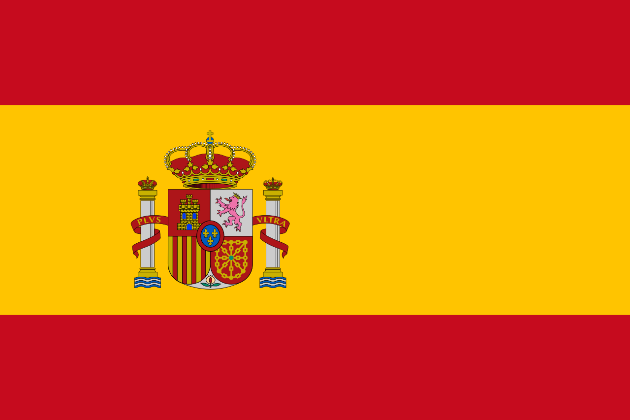 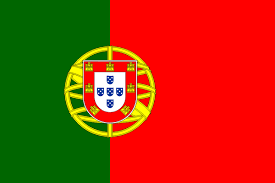 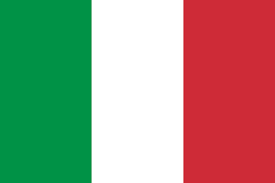 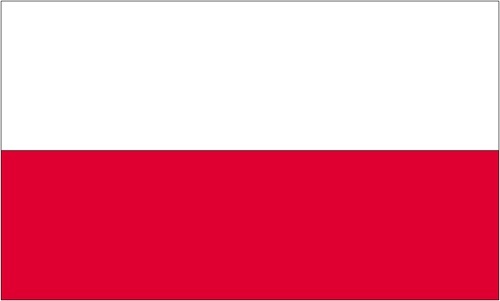 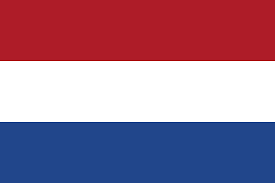 Algemene info
Het uitwisselingsproject in Italië heeft als onderwerp: 
Supporting Personalised Learning Through Digital Media

En als output: 
Blog about “How young Europeans Experience Life in a European Border Region”
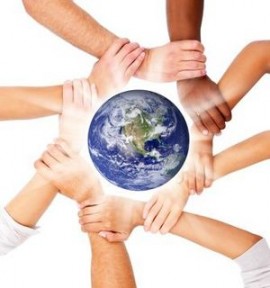 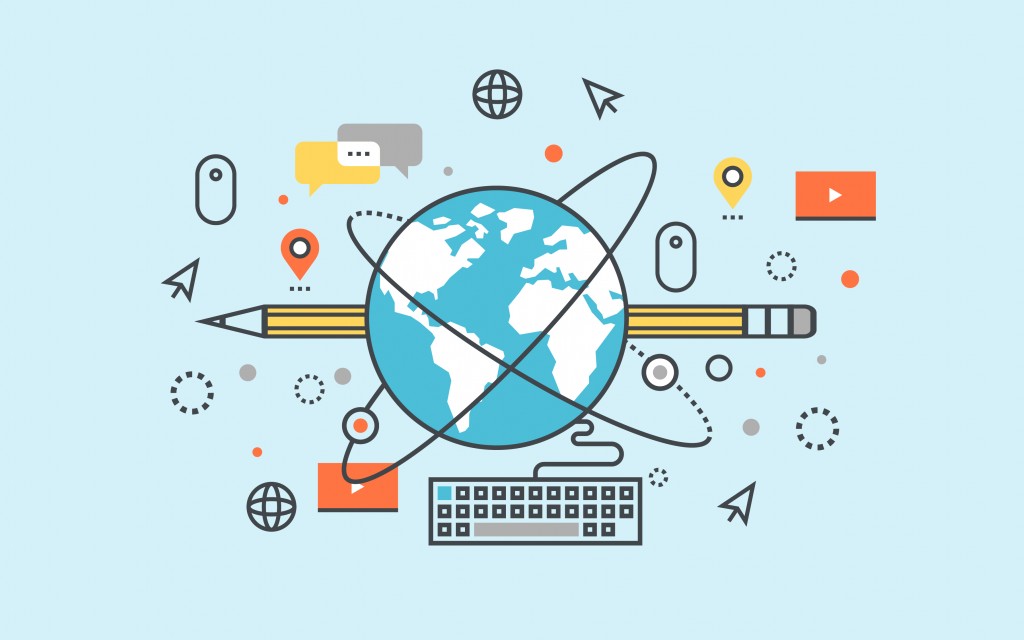 Digital learning
International collaboration
Zondag
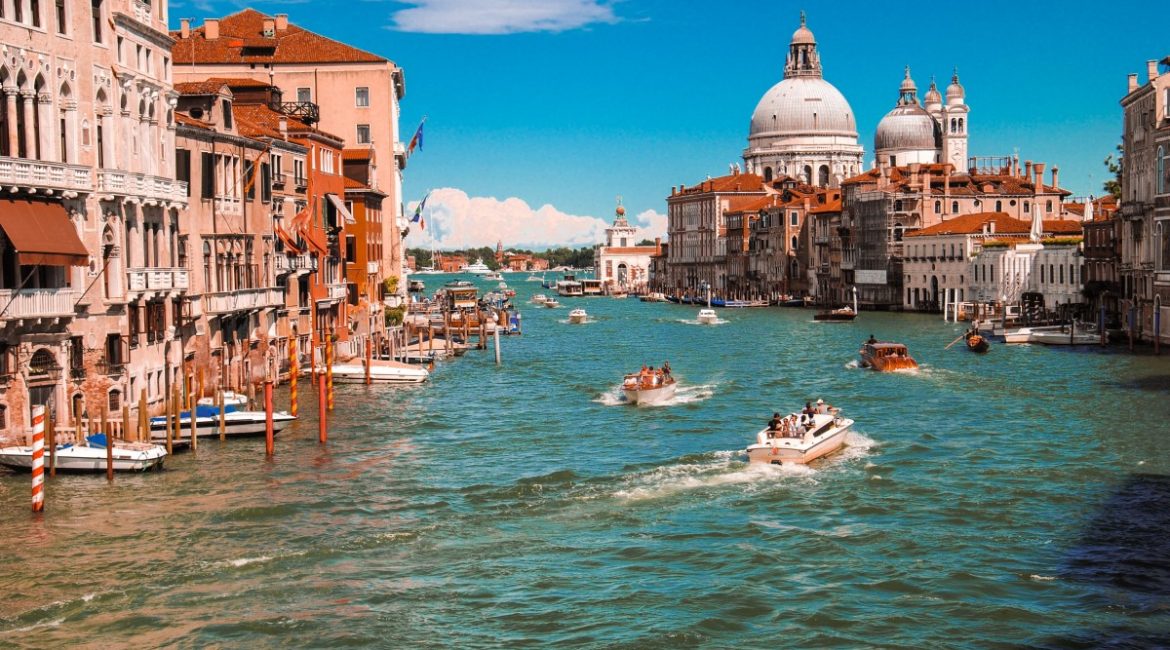 Na aankomst in Venetië met ov naar de waterige stad
Overnachting in accommodatie Corte Canal Venice
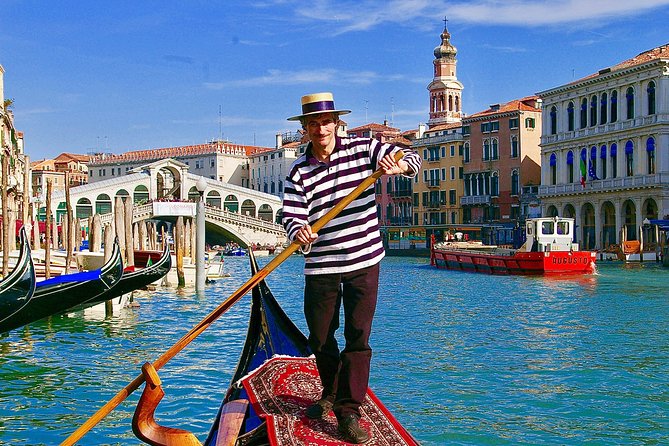 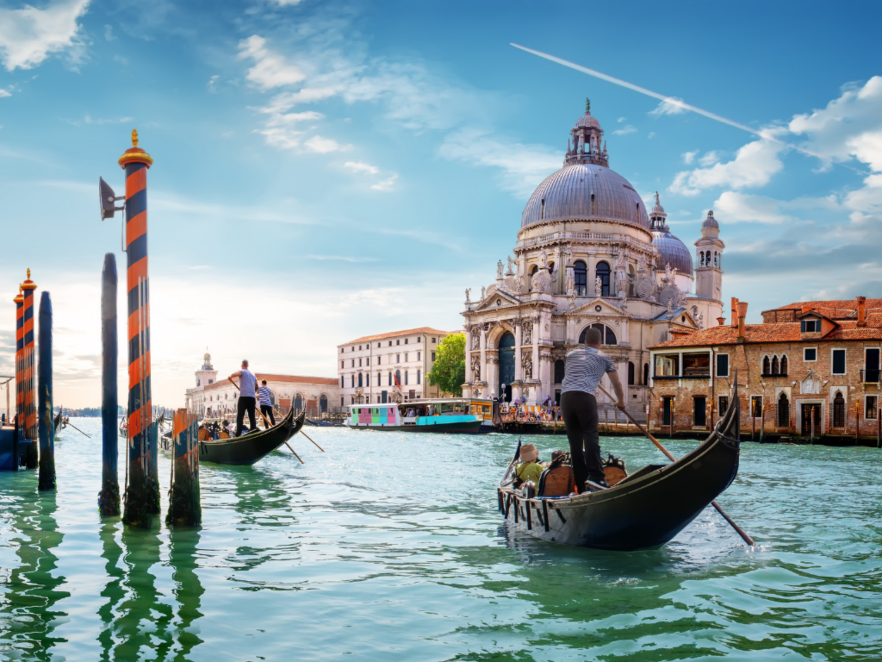 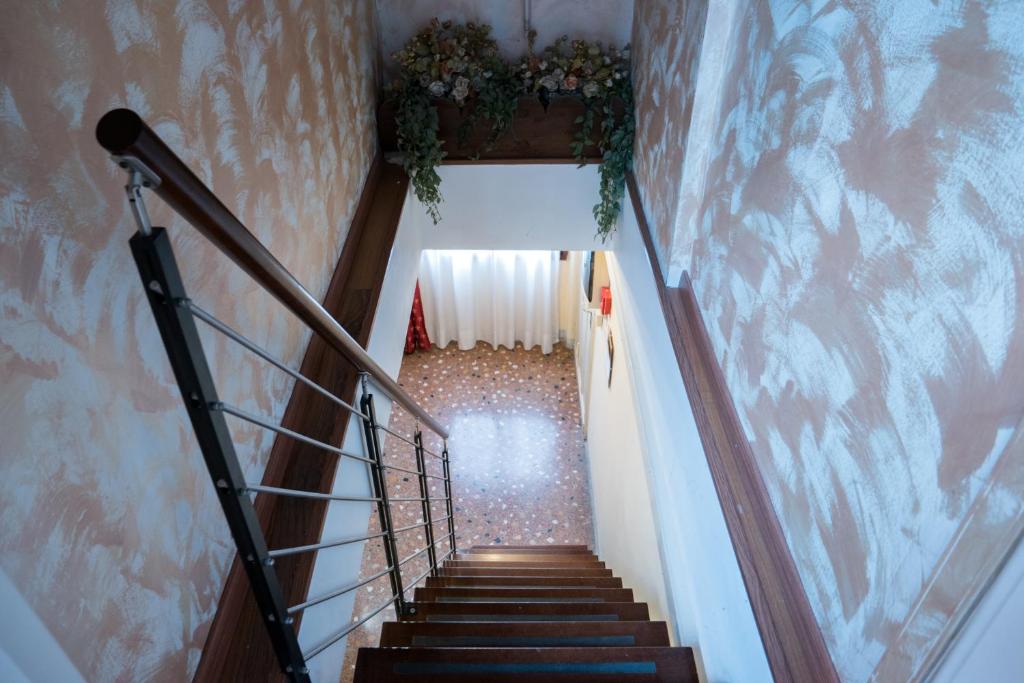 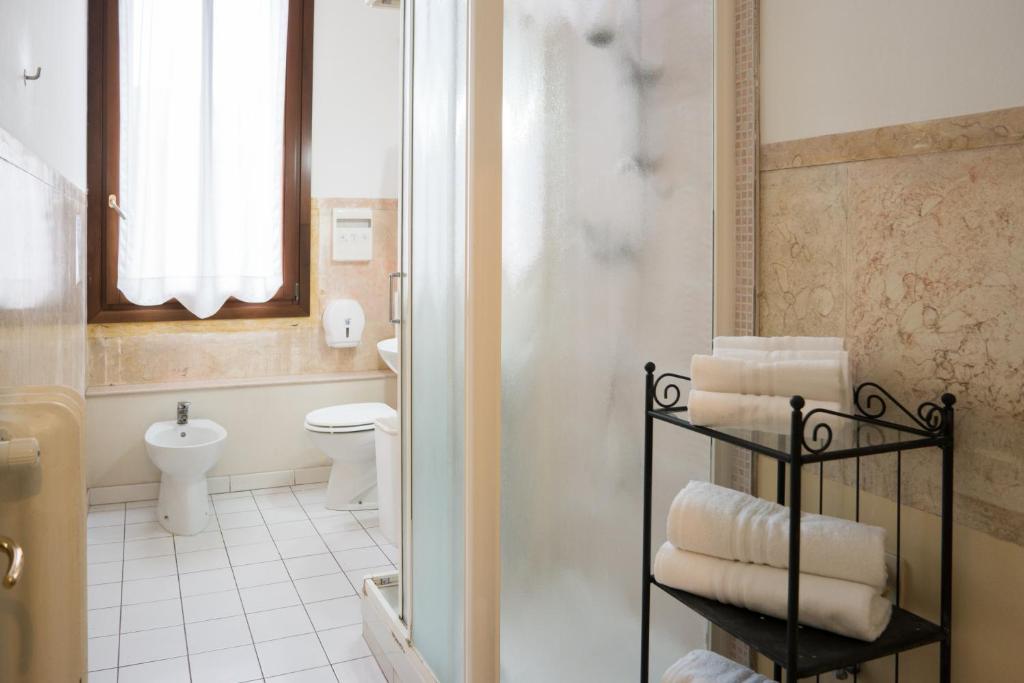 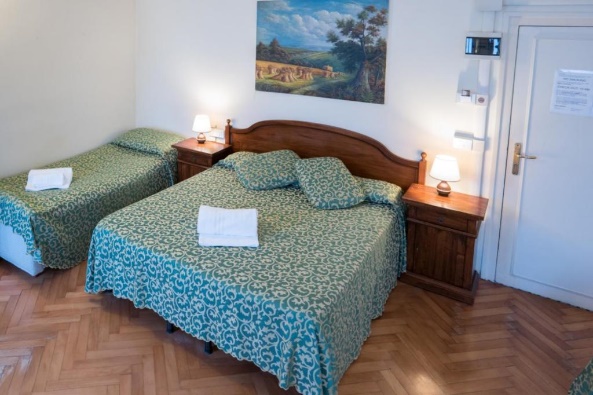 Uitwisseling (Italië)
OSZ Mals
Staat bekend als o.a. een wintersportschool voor topsporters
‘Welcome to Mals Movie’
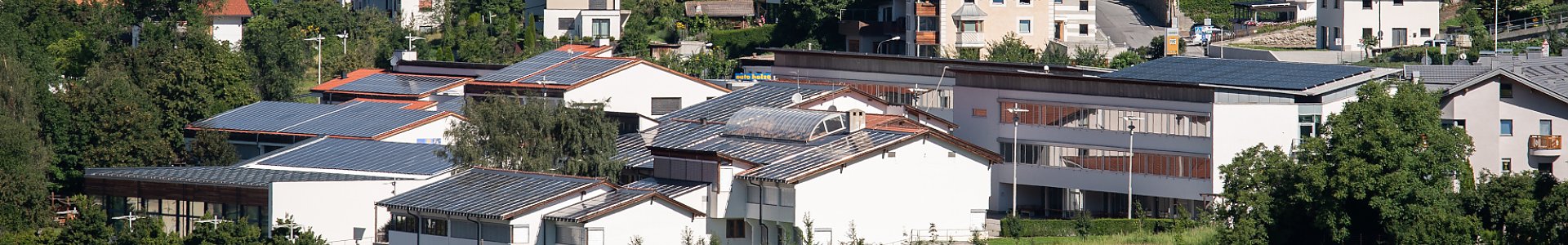 Programma (online)
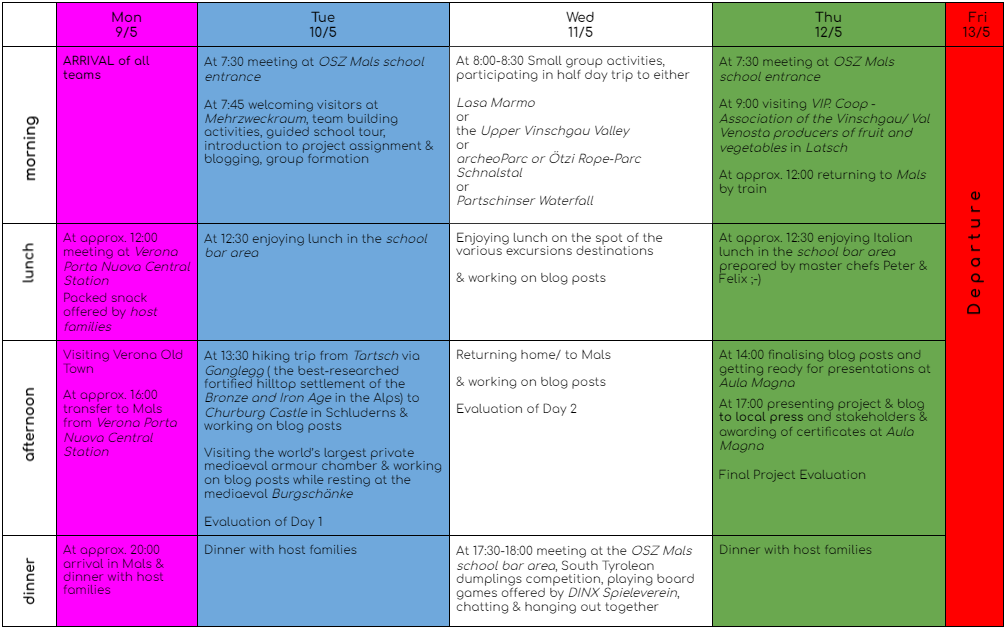 Praktische info
Begeleiders:	 Joop van Hout, Daryl Giesbers & Egbert Bervoets
		 06 1170 2211

Vertrek:		zondag 8 mei om 11:25 uur* (grote hal van Rotterdam Centraal)
		(alle treinkaartjes zijn geregeld; trein vertrekt 11:41u)

Heenvlucht:	KLM KL1655 van 14:25 - 16:10 van Amsterdam naar Venetië

Terugvlucht:	KLM KL1656 van 16:55 - 18:55 van Venetië naar Amsterdam (vrijdag 13 mei)

Aankomst:	geven we door zodra we de trein terug pakken naar Rotterdam Centraal

		*tijd kan veranderen, afhankelijk van situatie Schiphol
Wat nog nodig is…
paspoort/ID-kaart
pinpas
FFP2-mondkapje (vliegtuig & ov), gewoon mondkapje (winkels, musea, school)
voor de zekerheid: CoronaCheck app met internationale QR-code
kleinigheidje voor je gastgezin
neem enkele leuke (digitale) foto’s van thuis mee, zodat jouw gastgezin 
      ziet waar je vandaan komt, en waar hun zoon/dochter naartoe gaat
het weer in Mals en in Venetië ( baseer hier evt. je kledingkeus op)
keiveel zin om op reis te gaan (zie foto)
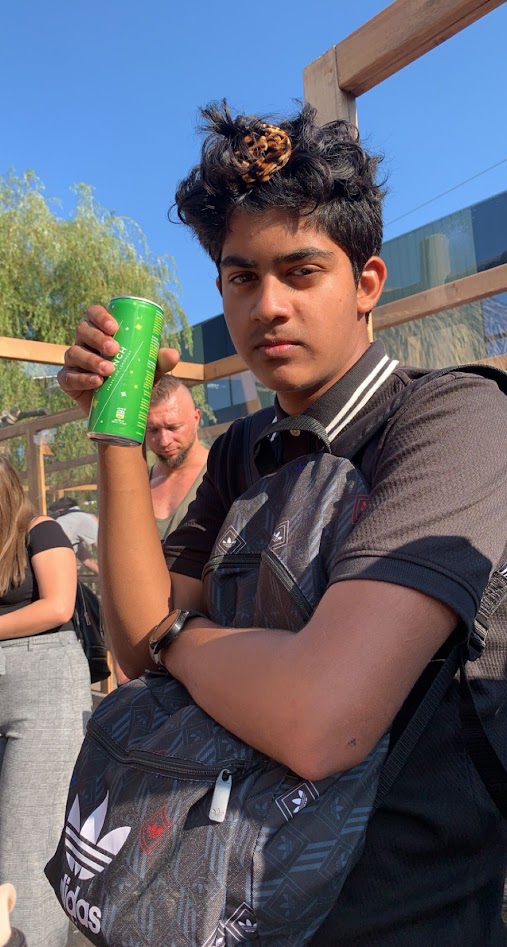